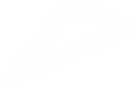 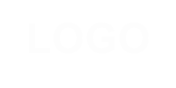 20XX
游戏策划模板 PPT模板
Your life can be enhanced, and your happiness enriched, when you choose to change your perspective.
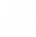 ADD YOUR TITLE
ADD YOUR TITLE
ADD YOUR TITLE
ADD YOUR TITLE
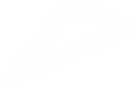 04
03
02
01
Nothing we can do will change it. The future is before us and dynamic. Everything we do will affect it.
Nothing we can do will change it. The future is before us and dynamic. Everything we do will affect it.
Nothing we can do will change it. The future is before us and dynamic. Everything we do will affect it.
Nothing we can do will change it. The future is before us and dynamic. Everything we do will affect it.
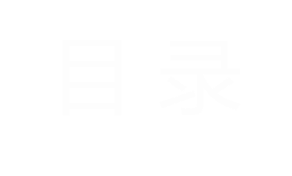 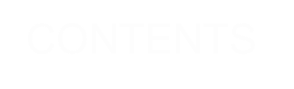 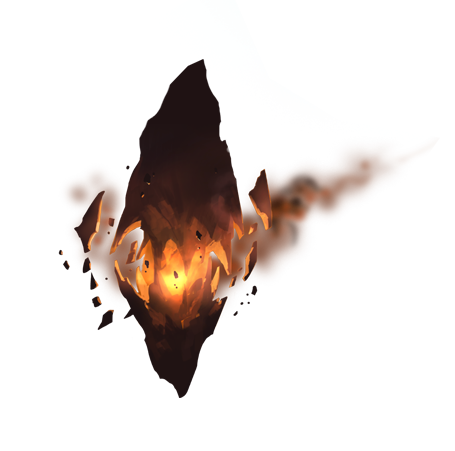 标题文字
标题文字
标题文字
标题文字
标题文字
标题文字
01
添加文字
01
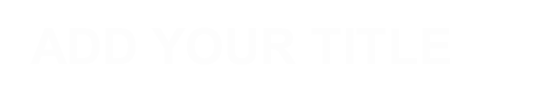 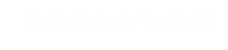 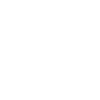 单击添加文本
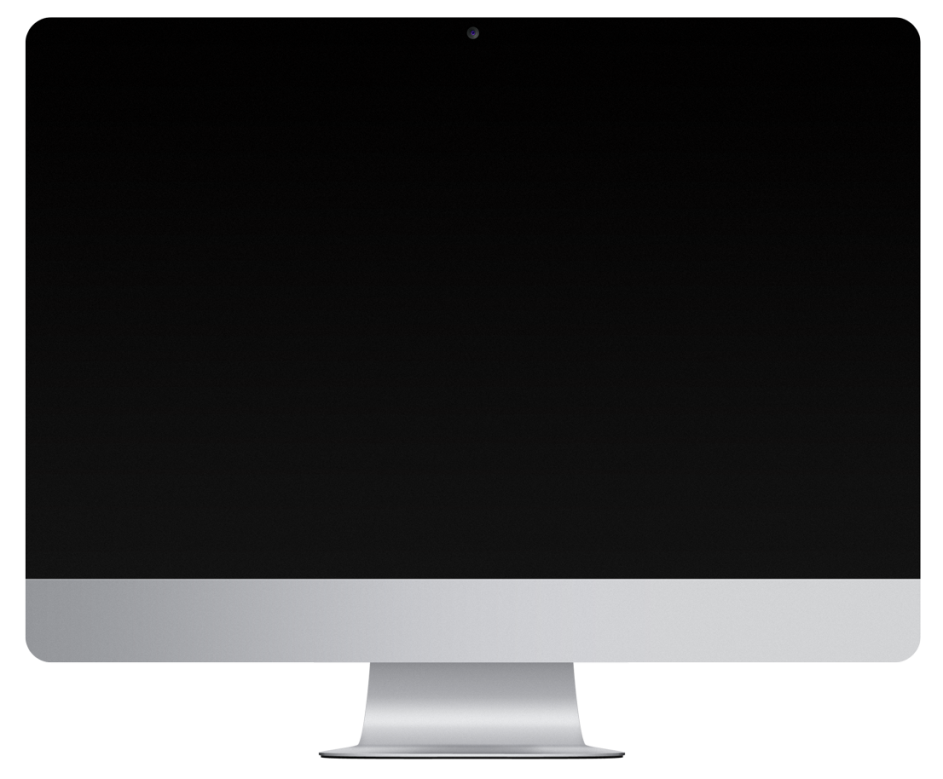 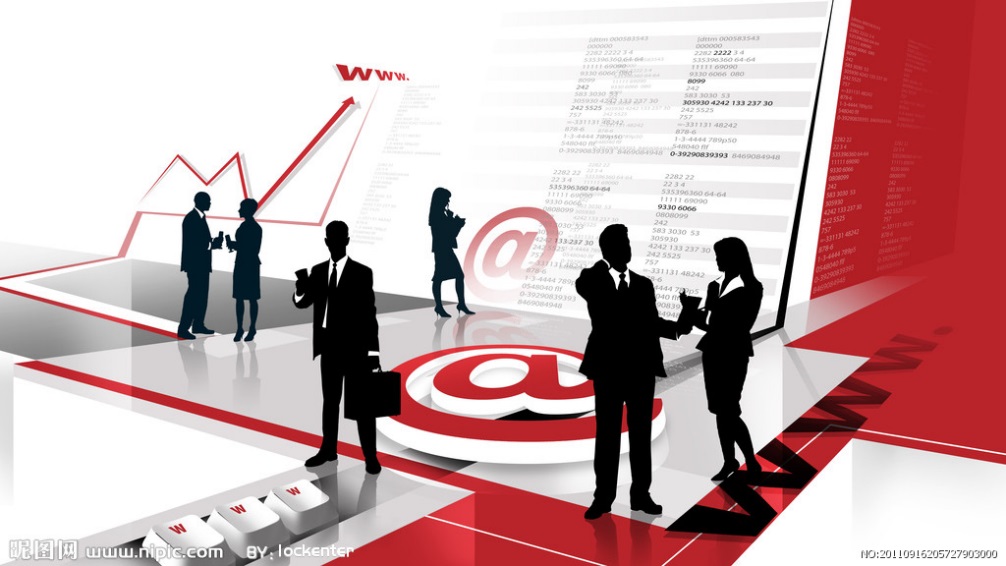 添加文字内容，添加文字内容，
添加文字内容，添加文字内容，
添加文字内容，添加文字内容，
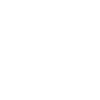 单击添加文本
添加文字内容，添加文字内容，
添加文字内容，添加文字内容，
添加文字内容，添加文字内容，
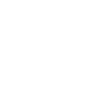 单击添加文本
添加文字内容，添加文字内容，
添加文字内容，添加文字内容，
添加文字内容，添加文字内容，
01
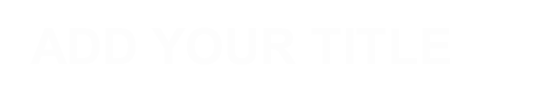 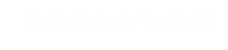 文本
文本
文本
单击输入您的文字
单击输入您的文字
单击输入您的文字
单击输入您的文字
单击输入您的文字
单击输入您的文字
单击输入您的文字
单击输入您的文字
单击输入您的文字
单击此处输入段落文字
单击此处输入段落文字
单击此处输入段落文字
01
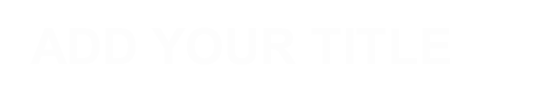 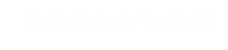 标题文字
标题文字
标题文字
标题文字
单击此处添加文本单击此处添加
单击此处添加文本单击此处添加
单击此处添加文本单击此处添加
单击此处添加文本单击此处添加
单击此处添加文本单击此处添加
单击此处添加文本单击此处添加
单击此处添加文本单击此处添加
单击此处添加文本单击此处添加
单击此处添加文本单击此处添加
单击此处添加文本单击此处添加
单击此处添加文本单击此处添加
单击此处添加文本单击此处添加
标题
文字
标题
文字
标题
文字
标题
文字
标题
文字
标题
文字
标题
文字
01
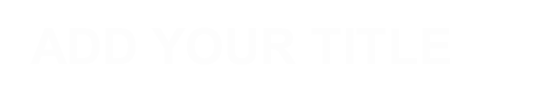 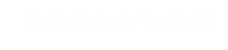 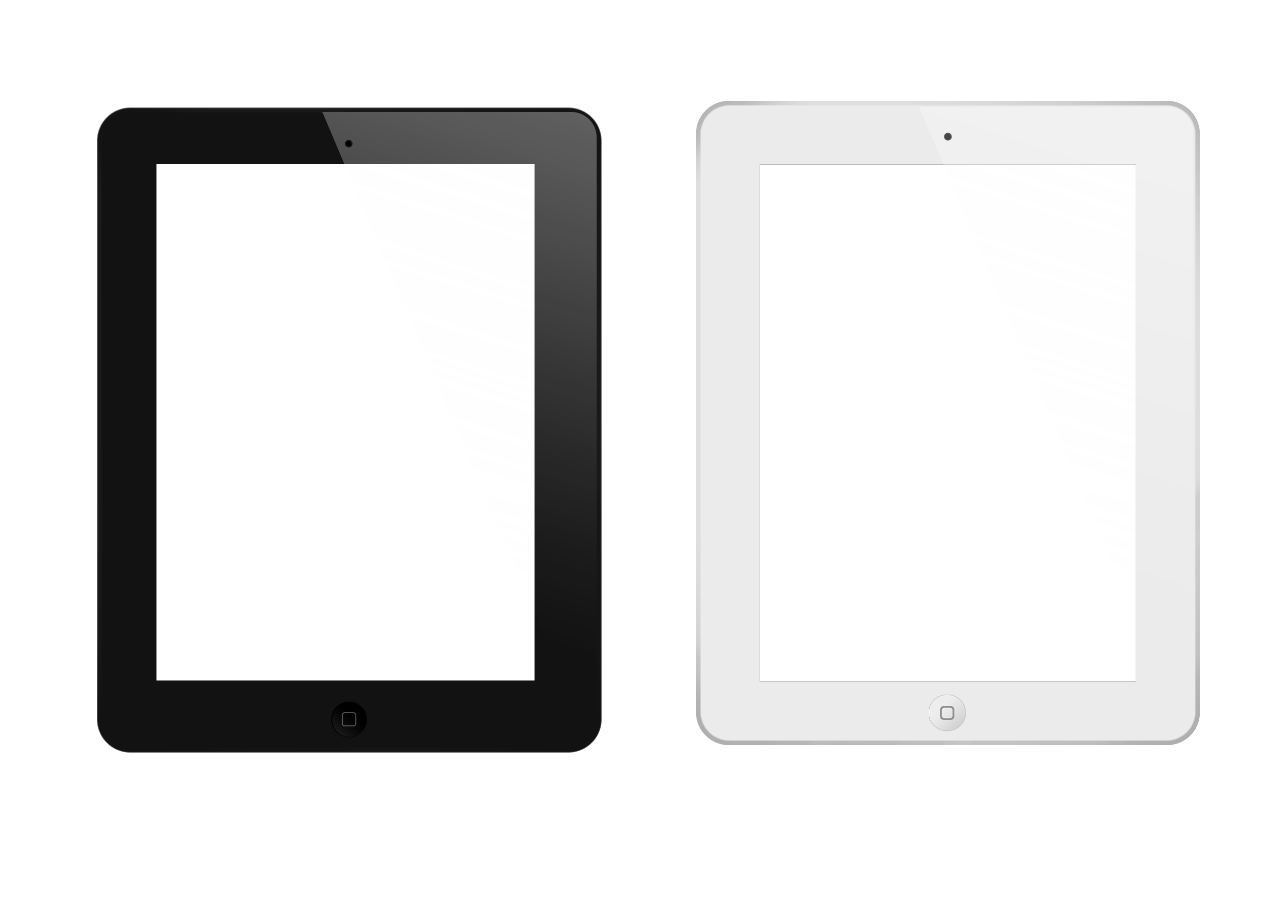 标题文字
标题文字
标题文字
标题文字
标题文字
标题文字
单击此处添加文本单击此处添加文本
单击此处添加文本单击此处添加文本
单击此处添加文本单击此处添加文本
单击此处添加文本单击此处添加文本
单击此处添加文本单击此处添加文本
单击此处添加文本单击此处添加文本
单击此处添加文本单击此处添加文本
单击此处添加文本单击此处添加文本
单击此处添加文本单击此处添加文本
单击此处添加文本单击此处添加文本
单击此处添加文本单击此处添加文本
单击此处添加文本单击此处添加文本
单击此处添加文本单击此处添加文本
单击此处添加文本单击此处添加文本
单击此处添加文本单击此处添加文本
单击此处添加文本单击此处添加文本
单击此处添加文本单击此处添加文本
单击此处添加文本单击此处添加文本
标题文字
标题文字
标题文字
标题文字
标题文字
标题文字
02
添加文字
02
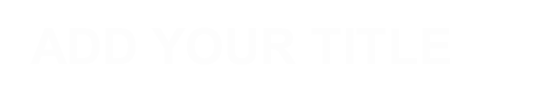 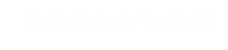 点击添加标题
点击添加具体说明
点击添加具体说明
点击添加具体说明
01
添加文字信息
02
添加文字信息
添加文字信息
03
点击添加标题
点击添加标题
点击添加具体说明
点击添加具体说明
点击添加具体说明
点击添加具体说明
点击添加具体说明
点击添加具体说明
02
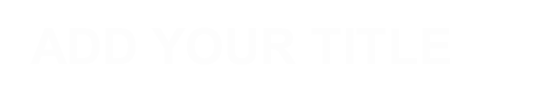 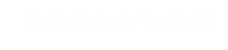 添加文字内容，添加文字内容，添加文字内容
添加文字内容，添加文字内容，添加文字内容
添加文字内容，添加文字内容，添加文字内容
添加文字内容，添加文字内容，添加文字内容
添加文字内容，添加文字内容，添加文字内容
02
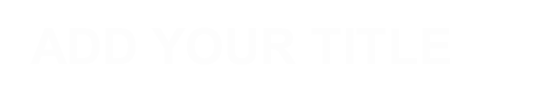 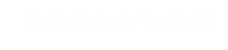 点击添加
文本
点击添加
文本
点击添加说明文本
点击添加说明文本
点击添加说明文本
点击添加说明文本
点击添加说明文本
点击添加说明文本
点击添加说明文本
点击添加说明文本
点击添加
文本
点击添加
文本
点击添加说明文本
点击添加说明文本
点击添加说明文本
点击添加说明文本
点击添加说明文本
点击添加说明文本
点击添加说明文本
点击添加说明文本
02
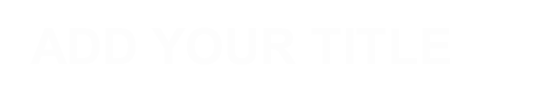 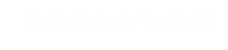 1
2
单击此处添加文字内容
单击此处添加文字内容
单击此处添加文字内容
单击此处添加文字内容
单击此处添加文字内容
单击此处添加文字内容
此处添加
文字内容
3
4
单击此处添加文字内容
单击此处添加文字内容
单击此处添加文字内容
单击此处添加文字内容
单击此处添加文字内容
单击此处添加文字内容
标题文字
标题文字
标题文字
标题文字
标题文字
标题文字
03
添加文字
03
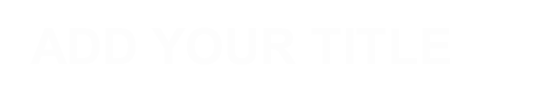 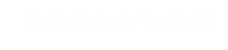 您的标题写在这里
A
您的内容打在这里，或通过复制您的文本后在此框中选择粘贴并选择只保留文字您的内容打在这里，或通过复制您的文本后在此框中选择粘贴并选择只保留文字
您的标题写在这里
B
您的内容打在这里，或通过复制您的文本后在此框中选择粘贴并选择只保留文字您的内容打在这里
03
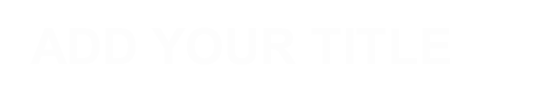 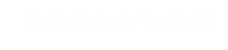 2013
2014
2015
2016
2017
点击此处添加文字内容
点击此处添加文字内容
点击此处添加文字内容
点击此处添加文字内容
点击此处添加文字内容
点击此处添加文字内容
点击此处添加文字内容
点击此处添加文字内容
点击此处添加文字内容
点击此处添加文字内容
此处添加文字
此处添加文字
此处添加文字
此处添加文字
此处添加文字
点击此处添加文字内容
点击此处添加文字内容
03
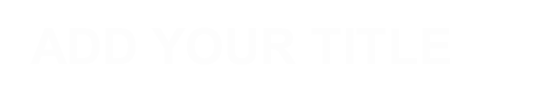 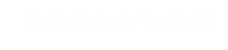 单击添加文本
添加文字内容，添加文字内容，
添加文字内容，添加文字内容，
战略因素
单击添加文本
添加文字内容，添加文字内容，
添加文字内容，添加文字内容，
决定组织结构的因素
环境因素
权利因素
单击添加文本
添加文字内容，添加文字内容，
添加文字内容，添加文字内容，
单击添加文本
添加文字内容，添加文字内容，
添加文字内容，添加文字内容，
技术因素
规模因素
04
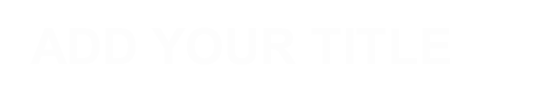 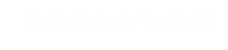 点击此处添加文字内容
点击此处添加文字内容
点击此处添加文字内容
点击此处添加文字内容
点击此处添加文字内容
点击此处添加文字内容
点击此处添加文字内容
点击此处添加文字内容
1
2
3
4
5
6
7
点击此处添加文字内容
点击此处添加文字内容
点击此处添加文字内容
点击此处添加文字内容
点击此处添加文字内容
点击此处添加文字内容
标题文字
标题文字
标题文字
标题文字
标题文字
标题文字
04
添加文字
04
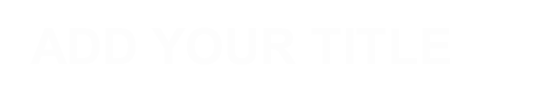 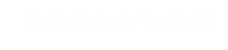 图例
图例
添加标题
添加标题
添加标题
75%
添加标题
添加标题
添加标题
添加标题
添加标题
25%
添加标题
添加标题
添加标题
添加标题
04
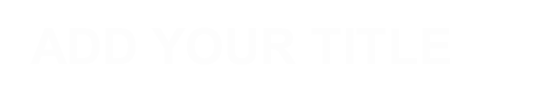 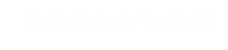 单击此处添加文字内容  单击此处添加文字内容
单击此处添加文字内容  单击此处添加文字内容
单击此处
添加文字
单击此处
添加文字
此处添加标题文字内容
单击此处添加文字内容  单击此处添加文字内容  单击此处添加文字内容
单击此处添加文字内容  单击此处添加文字内容  单击此处添加文字内容
单击此处添加文字内容  单击此处添加文字内容
单击此处添加文字内容  单击此处添加文字内容
3
4
5
2
1
6
标题
文字
04
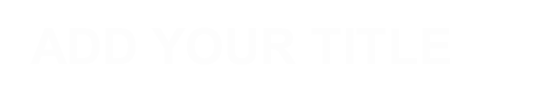 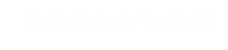 单击此处添加文字内容
单击此处添加文字内容
单击此处添加文字内容
单击此处添加文字内容
单击此处添加文字内容
单击此处添加文字内容
单击此处添加文字内容
单击此处添加文字内容
单击此处添加文字内容
单击此处添加文字内容
单击此处添加文字内容
单击此处添加文字内容
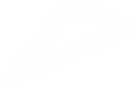 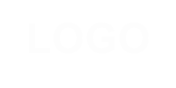 20XX
非常感谢您的观看
Your life can be enhanced, and your happiness enriched, when you choose to change your perspective.
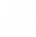